Analysing 
New London’s Urban Forest using GIS
Isabelle Smith, Connecticut College
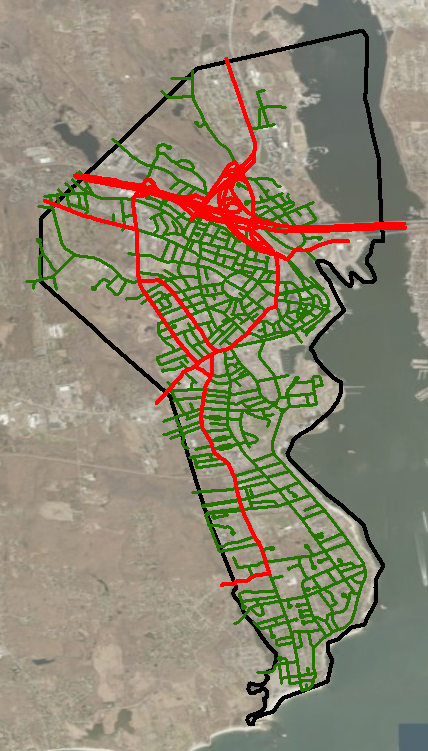 Background
City Roads

State Roads
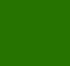 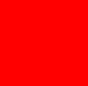 New London received an “America the Beautiful” grant
The Arboretum was contacted to provide know-how
There were many limitations to the study
GIS allowed for analysis
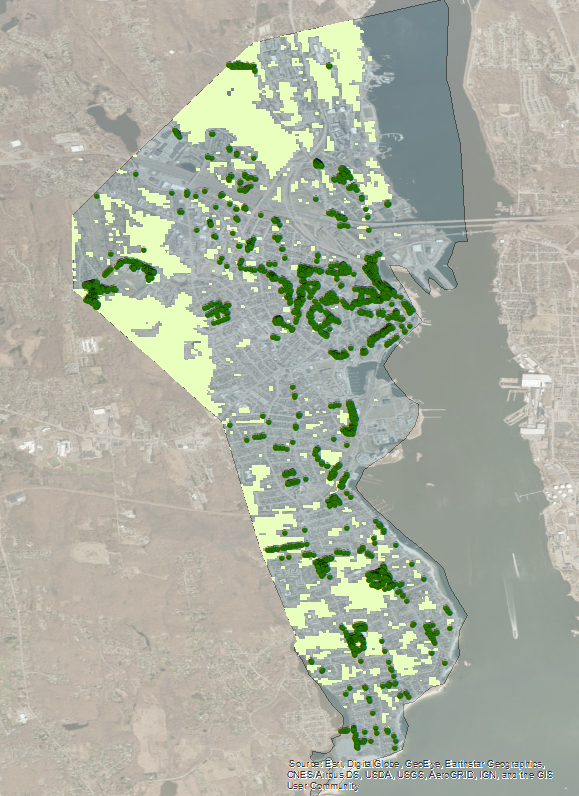 Preliminary Study
Overall Vegetation
30 years of data (1974-2014)
Iso-clusters 
Overlay trees and year groupings
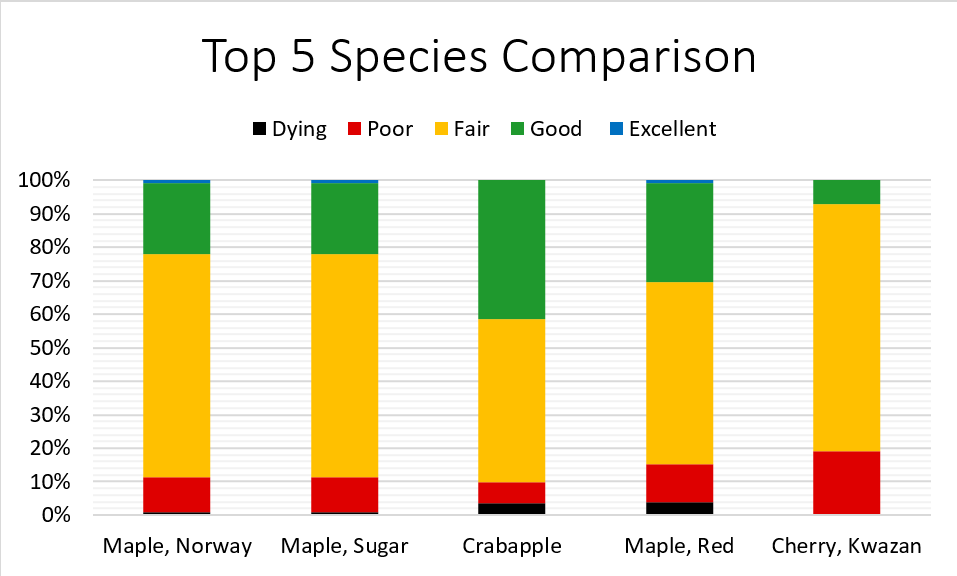 Species Conditions
Selecting Attributes
Exporting selected data
Conditions
Downtown
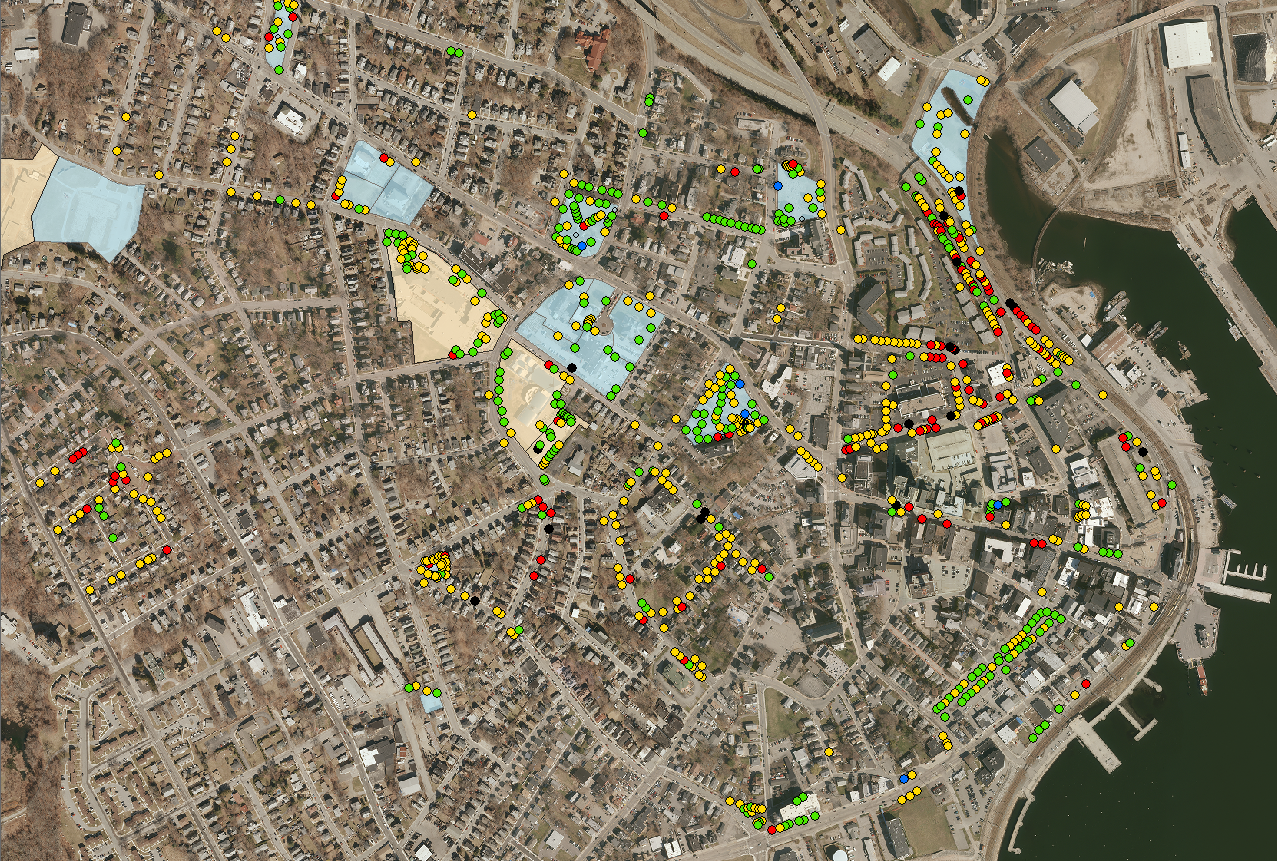 Dead/ Dying

Poor

Fair

Good

Excellent

Parks

Schools
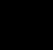 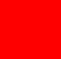 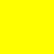 Visualize condition based on location
Overlayed town properties with tree conditions
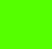 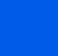 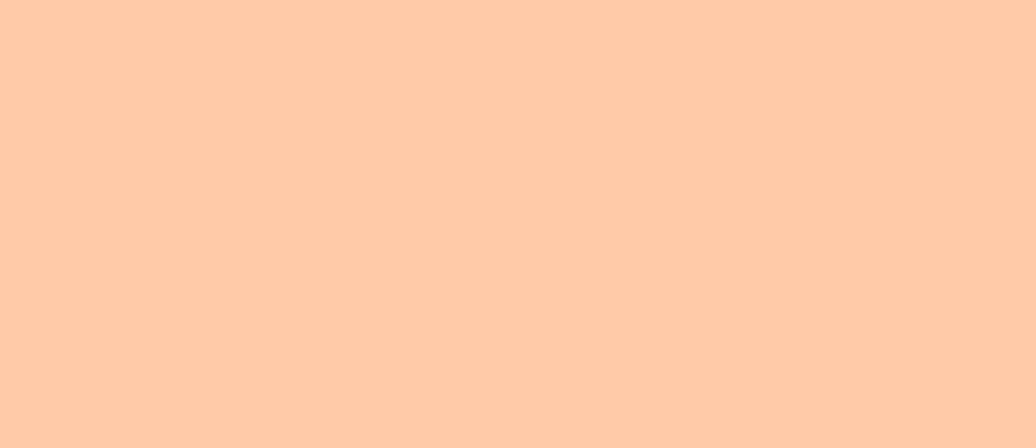 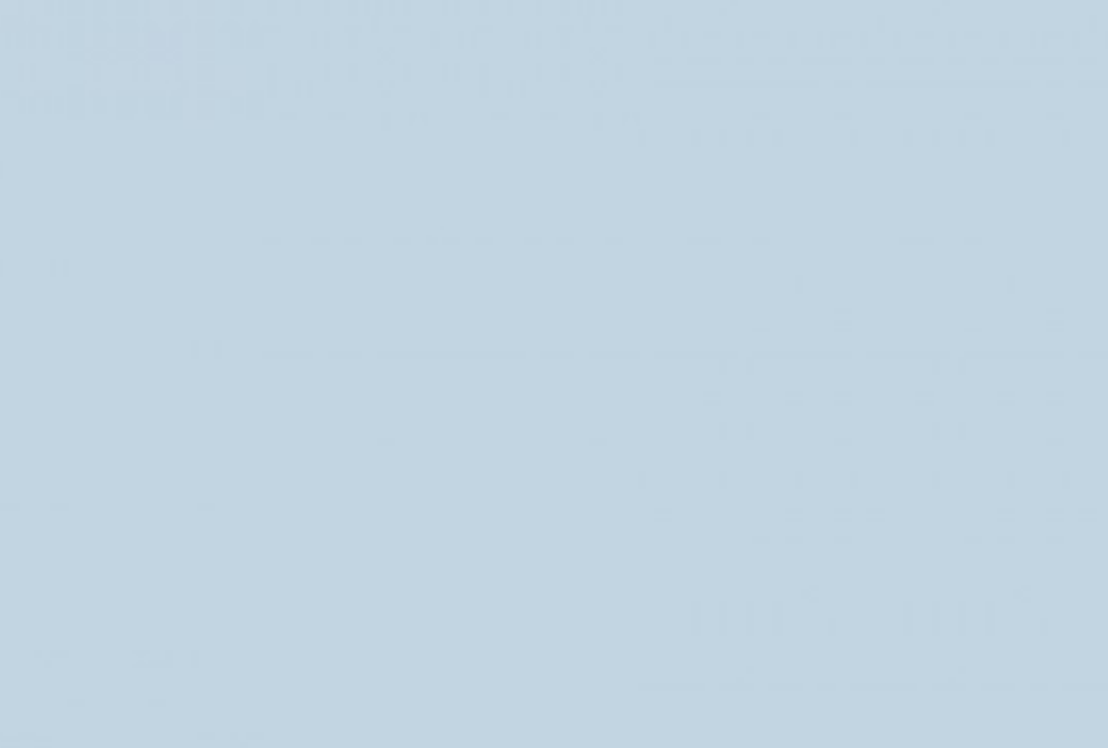 Height Expectations
According to the Manual of Woody Landscape Plants by Michael Dirr

Actual height divided by expected height

Using the Field Calculator and multiple Attributes
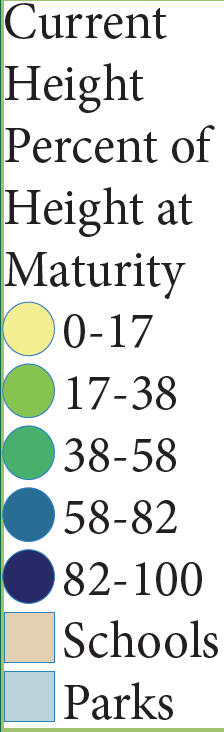 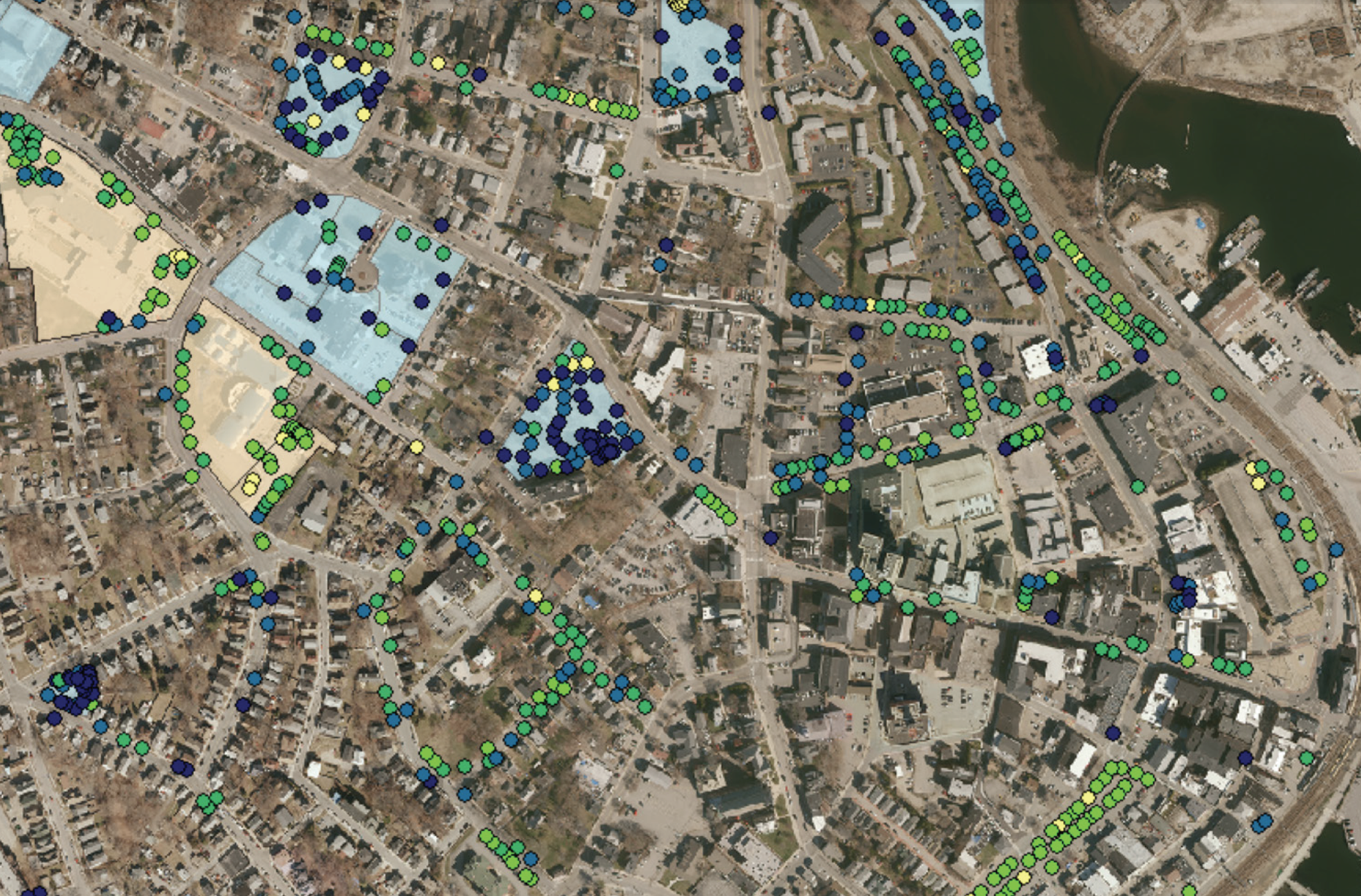 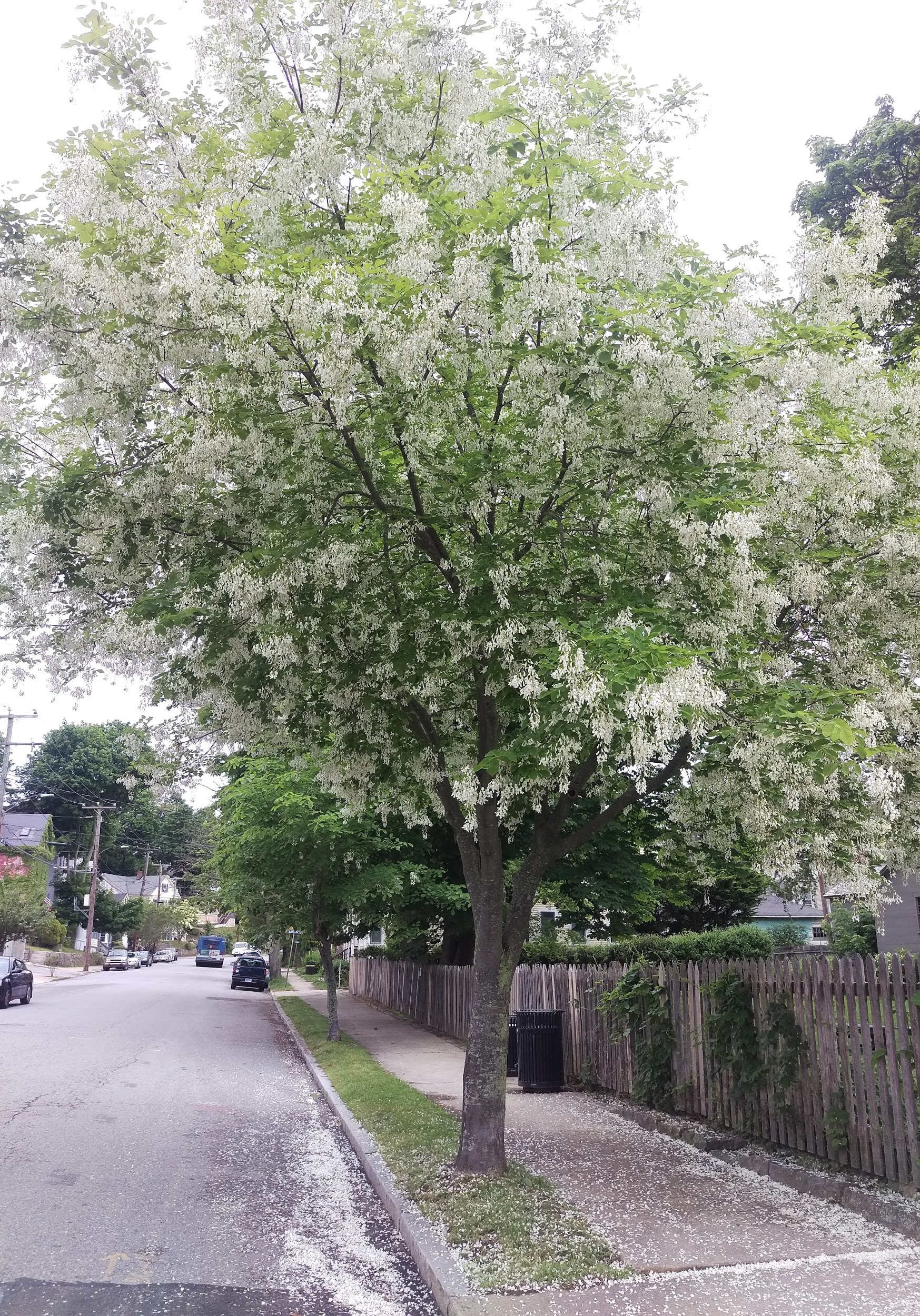 Canopy Cover
NL canopy cover is about 25% (Aerial photographs)
Inventory only surveyed 2.4% of total canopy (Trees buffered and geometry calculated)
Photo Credit: Maggie Redfern
Yellowwood, Hempstead St
Specific 
Contributions
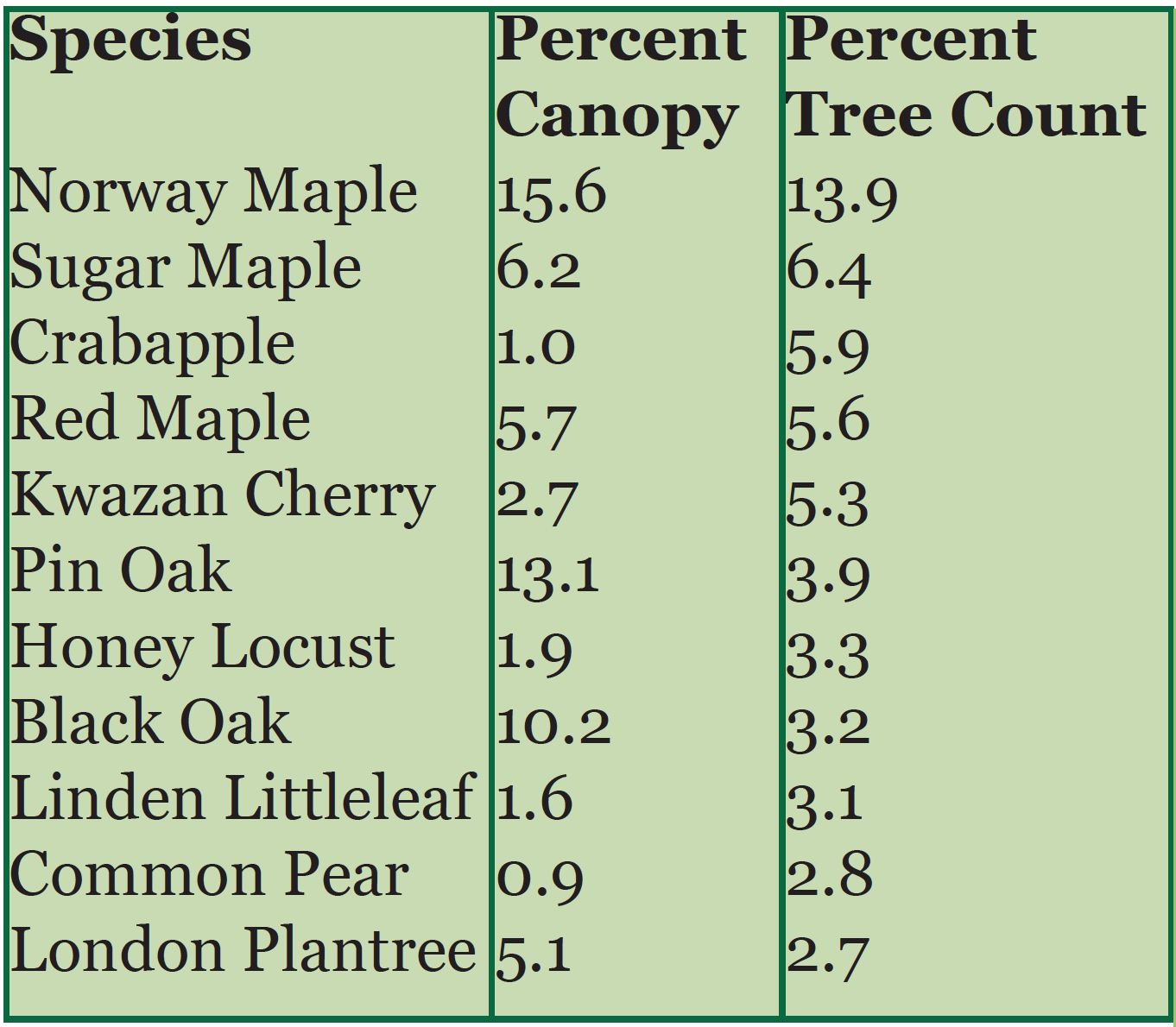 Calculated each tree’s canopy coverage
Used “Select by” feature
Compared tree count by species to contribution to municipal canopy
Top eleven most commonly planted species
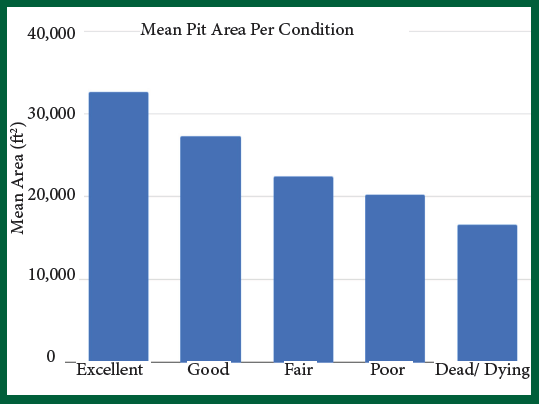 Tree health by planting strip size
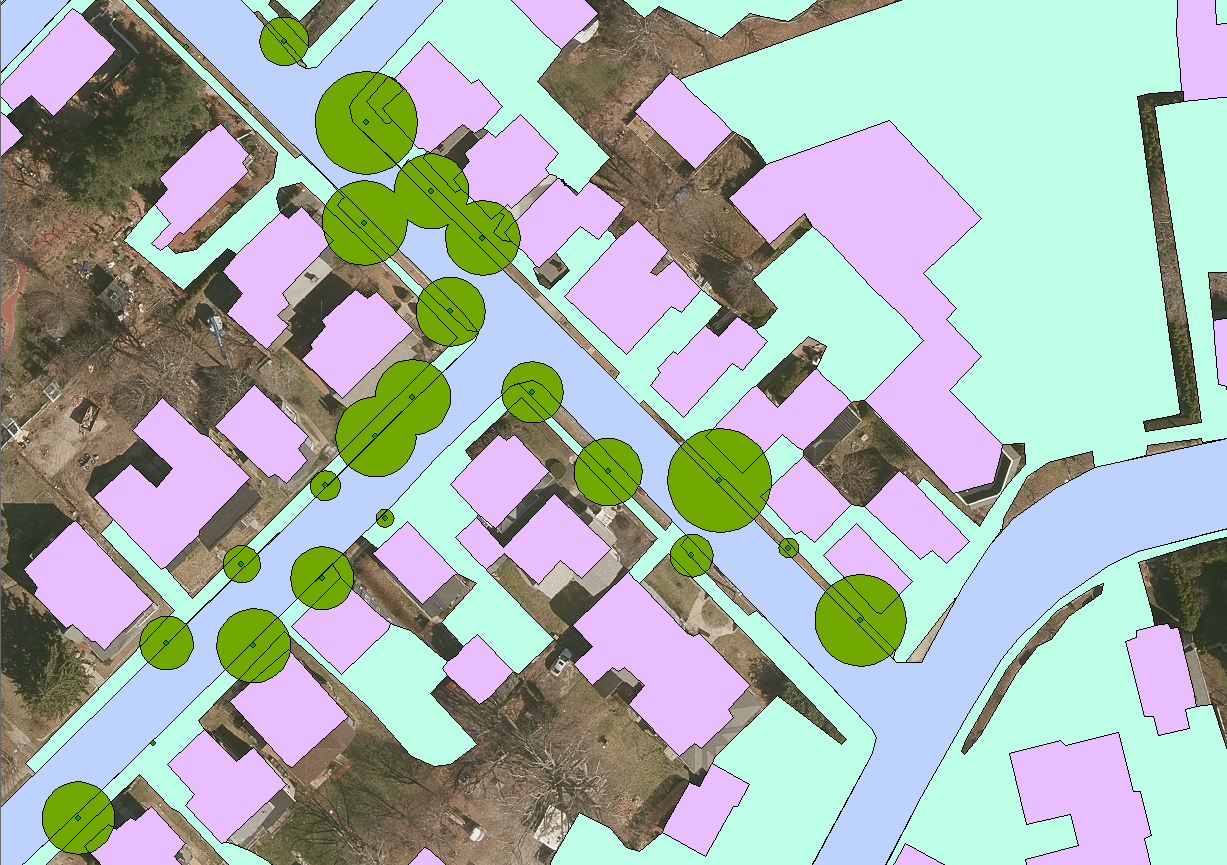 Thank you, 
Beverly Chomiak